Figures of Speech
Similes
A simile is when you compare one thing to another using like or as. 
 
For example: as daft as a brush
			as mad as a hatter
			as cool as ice
			this room is like a pigsty.
Task 1: Explain each simile in your own words
The athlete ran like a greyhound.

The teacher laughed like a hyena.

The fire-fighter was as brave as a lion.

The roads were like tangled spaghetti.

The woman had eyes like sapphires.

The man was as quiet as a mouse.				
The helicopter was like a tiny insect.			

The boy ran like the wind.
Greyhounds are known for their speed so the athlete must have been very fast
Hyenas make a distinct noise which sounds like a manic laugh – so the teacher must have sounded like that
Lions are fearless and so must the fire-fighter have been too
Spaghetti strands can become interwoven, just like the junctions of a busy road
Sapphires are an intense shade of blue, just as the woman’s eyes must have been
Mice can creep about so quietly they go unnoticed – so too must have the man
The helicopter was so far away, it looked really small
The wind can be very fast, so the boy must have been too
Task 2: Choose which simile you think is most effective.  
Explain why you have chosen this simile.
Choose any from the previous 8 examples
Explain what the simile conjures up in a reader’s mind and why it is such a good comparison
Let the teacher have a look!
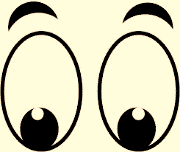 Task 3: Now complete the following similes 
with an idea of your own.
Answers don’t have to be the same as these but they should give you an idea of what we’re looking for:
The man was as cheeky as… a chimp 
The boy was as scared as… a mouse 
The river was as twisty as… a corkscrew 
The runner was as slow as… treacle 
The school was as old as… the hills 
The puzzle was as complicated as… the English language
When you are looking at similes consider what two things are being compared and what they have in common.  It could be colour, size, shape, movement, or the quality they have in common.  You must remember to make your similes realistic.  My dad is as tall as a skyscraper might not be quite true!
Task 4: It is now your turn to think of some similes 
of your own. Try to think of similes that use like and as.  
Write six similes in your jotter.
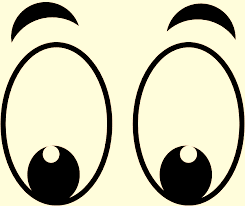 Let the teacher have a look!
Read the passage and attempt the tasks which follow:
As George left the house the night air felt like icicles upon his pale face.  He noticed his bus just ahead of him but realised he would have to run like the wind to catch it.  Noting that this would heat him up he galloped like a horse and reached the bus just as it was pulling away from the stop.
	“He’s just like my dad!” exclaimed George about the bus driver.
 
He set off home with his face tripping him.  By the time he reached his gate his hands were as cold as ice.
	“What a dreadful evening it has been!” muttered George as he slammed the gate shut behind him.
Task 1: Write down four similes from the passage.
 
Task 2: Write down four sentences of your own, each containing a simile.
Task 1:
The night air felt like icicles upon his pale face
He would have to run like the wind to catch it
He galloped like a horse
His hands were as cold as ice

Task 2: 
Let the teacher have a look!
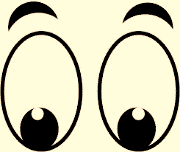 Read the passage and attempt the tasks which follow:
Ann had not really wanted to see this particular film but once Mike got an idea in his mind he was like a dog with a bone.  Mike had promised that real blood was not used in horror films, only a red liquid which looked like tomato sauce. She eventually relented and agreed to go but all through the film she clung to Mike’s arm as if her life depended on it.
	
	“Well, did you enjoy that?” asked Mike who was grinning like a cat.
	“What do you think?” retorted Ann, still shaking like a leaf. “I’ll never let you persuade me into anything like that again!”
Task 1: Write down four similes from the passage.
 
Task 2: Write down four sentences of your own, each containing a simile.
Task 1:
He was like a dog with a bone 
She clung to Mike’s arm as if her life depended on it 
Mike who was grinning like a cat
Shaking like a leaf

Task 2: 
Let the teacher have a look!
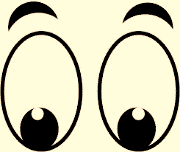 Metaphors
Read the passage and attempt the tasks which follow:
“What a pig!” exclaimed Sally as she threw her watch on the sofa.
	“Is there anything wrong dear?” asked her mother.
Sally explained that her boyfriend Paul had arranged to pick her up an hour ago and still had not arrived.
	“My heart is broken, Mum.”
	“You drive me up the wall with your exaggerations.  Just calm down and put the kettle on.  You can have a nice evening in with me instead.”  Sally started to weep buckets at this until she heard the doorbell ring. She wiped her tears and rushed to the door smiling.
	“That girl is an actress!” said her exasperated mother.

 Before you begin to attempt the following tasks, you should remember that a metaphor is a comparison where one thing is said to be another thing.
Task 1: Write down four metaphors from the passage.
 
Task 2: Write down four sentences of your own, each containing a metaphor.
Task 1:
What a pig!
My heart is broken, Mum 
You drive me up the wall with your exaggerations 
Sally started to weep buckets

Task 2: 
Let the teacher have a look!
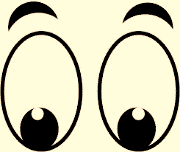 Read the passage and attempt the tasks which follow:
“Look at that bird’s nest of a haircut!” exclaimed Tony’s dad. 
	“But it’s the fashion, honest dad!” Tony replied.  
Tony was quite proud of his haircut and couldn’t understand why even the hairdresser had been doubtful of it at first.	
	“This is a big step, lad, from your last style, ” the hairdresser had warned him.
Tony’s face had turned beetroot at this but he had insisted on proceeding.
	“I’ve got to fly, Dad.  I said I’d take Gran’s dog for a walk.”
	“You’ll be lucky.  The dog will run a mile when he sees the state of your hair!” laughed his dad.
Task 1: Write down four metaphors from the passage.
 
Task 2: Write down four sentences of your own, each containing a metaphor.
Task 1:
Look at that bird’s nest of a haircut! 
Tony’s face had turned beetroot 
I’ve got to fly, Dad 
The dog will run a mile


Task 2: 
Let the teacher have a look!
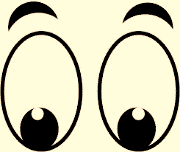 ‘Noise’ by J Pope
I like noise.
The whoop of a boy, the thud of a hoof, 
The rattle of rain on a galvanised roof.
The hubbub of traffic, the roar of a train,
The throb of machinery numbing the brain, 
The switch of wires in an overhead train,
The rush of the wind, a door on the slam,
The boom of the thunder, the crash of the waves,
The din of a river that races and roars.
The crack of a rifle, the clank of a pail, The strident tattoo of a swift-slapping sail.
From any old sound that the silence destroys,
Arises a gamut of soul-stirring joys.
I like noise.
Task 1: Answer the questions
Which animal is the poet thinking of when she writes “the thud of a hoof”?

What does “numbing the brain” mean?

What is meant by “a river that races and roars”?

Explain the phrase “a strident tattoo”.
A horse
Stopping thinking about anything else
A fast and powerful river
The drum-like noise a sail flapping in the wind might make
Task 1: Answer the questions
What is different about the sentence beginning “From any old sound”?

Explain in your own words “a gamut of soul-stirring joys”.

What do you notice about the first and last lines of the poem?

Why has the poet done this?
Doesn’t start with ‘The’
Lots of things to make you happy
They are the same
To emphasis how much they like noise
Task 2: Make a list of all the onomatopoeic words and nouns which cause the noise
Task 3: Suggest as many different noises for each of the following:
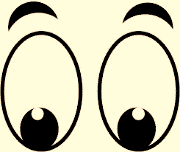 Let the teacher have a look!
Task 4: Write your own ‘I like noise’ poem
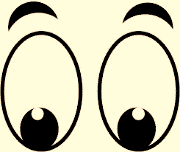 Let the teacher have a look!